3 Native American Fantasy Snakes (MU3472)
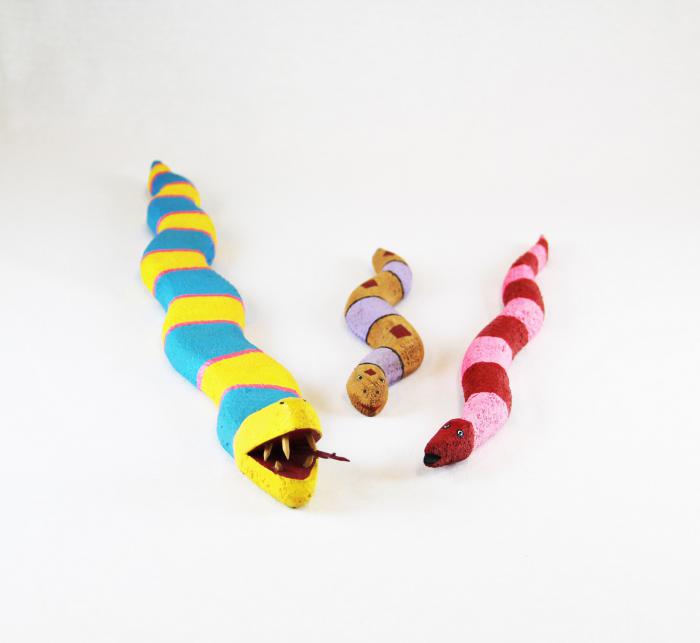